Παρουσίαση Μελέτης Απορρόφησης Αποφοίτων του ΕΚΠΑ από την αγορά εργασίας.
______________
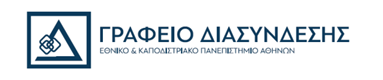 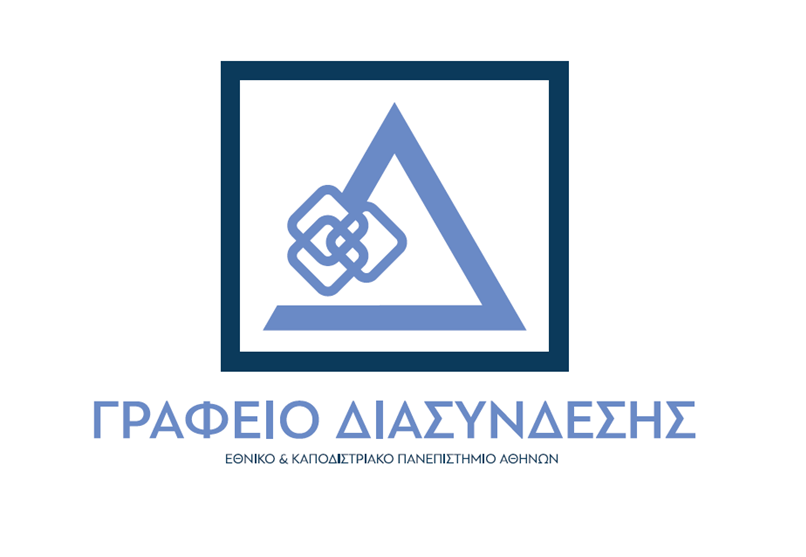 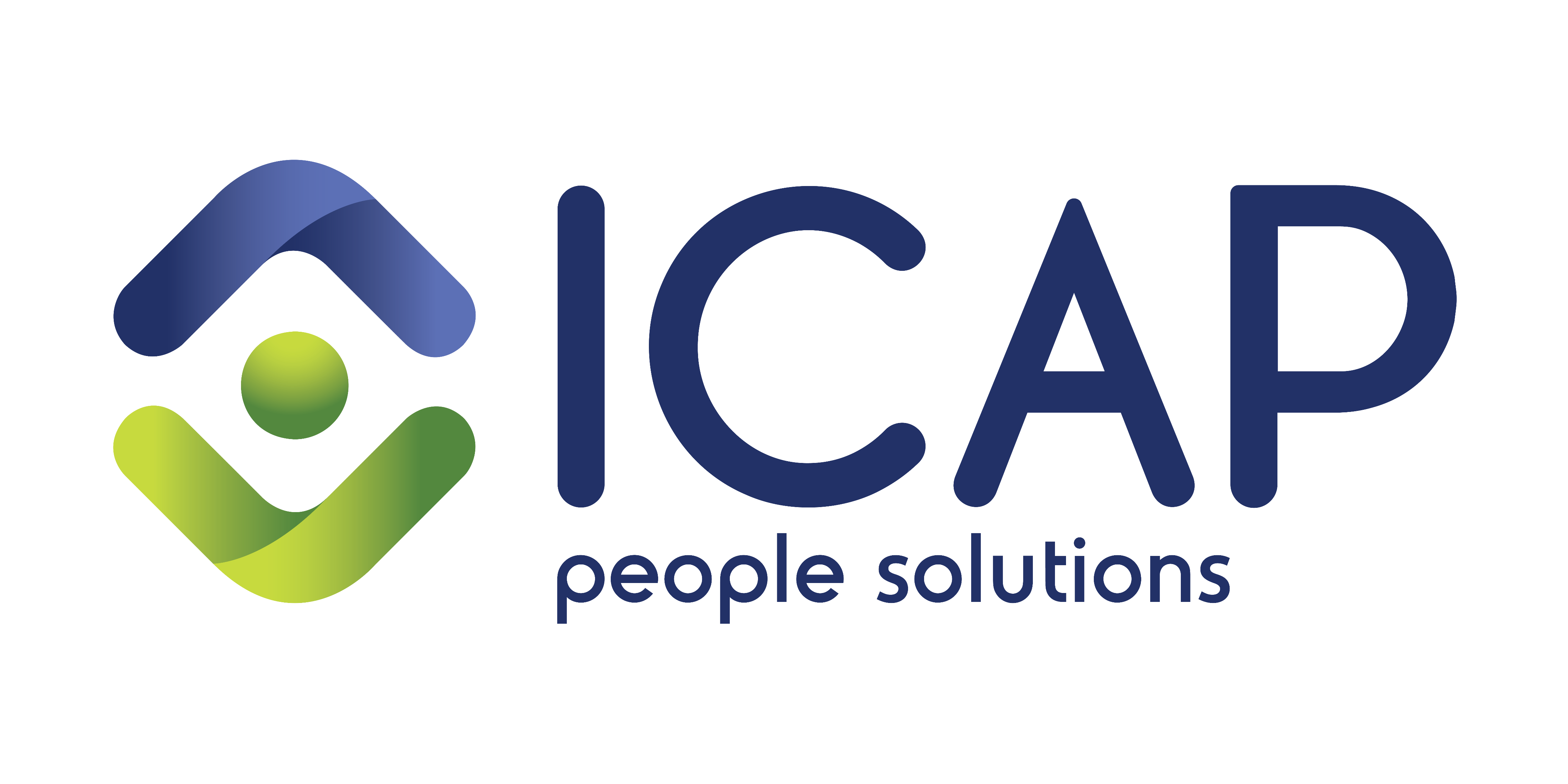 www.icappeoplesolutions.com
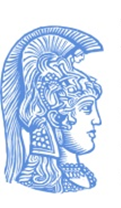 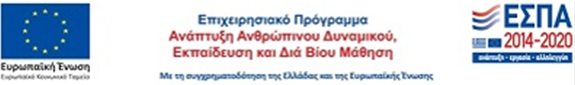 Δεκέμβριος 2022
Το ενδιαφέρον για τη σύνδεση του εκπαιδευτικού συστήματος με την αγορά εργασίας έχει ενισχυθεί ιδιαίτερα τα τελευταία χρόνια λόγω της αναντιστοιχία προσφοράς και ζήτησης ανθρώπινου δυναμικού και δεξιοτήτων στην ελληνική αγορά εργασίας.
Εισαγωγή
Επιπλέον, η ραγδαία πρόοδος στην τεχνολογία, η αλλαγή των δημογραφικών στοιχείων των εργαζομένων, ο παγκόσμιος οικονομικός ανταγωνισμός καθώς οι αλλαγές που έφερε η πανδημία στο χώρο εργασίας αποτελούν στοιχεία που προκαλούν αλλαγές στο εθνικό και παγκόσμιο περιβάλλον.
Διασφαλίζοντας ότι το εργατικό δυναμικό διαθέτει τις επαγγελματικές δεξιότητες οι οποίες θα βασίζονται σε μια ισχυρή εκπαίδευση, θα συμβάλει θετικά στην απασχολησιμότητα του όπως επίσης και στη βελτίωση της γενικής ευημερίας.
Για την αποτελεσματική αντιμετώπιση αυτής της πρόκλησης ιδιαίτερα σημαντική κρίνεται η κατανόηση των χαρακτηριστικών της σχέσης εκπαίδευσης και αγοράς εργασίας.
2
Περιγραφή και στόχος του έργου
Η παρούσα μελέτη αποτελεί μια μελέτη σε επίπεδο Ιδρύματος η οποία αφορά την απασχολησιμότητα των αποφοίτων του ΕΚΠΑ  καθώς επίσης και την αποτίμηση των μαθησιακών αποτελεσμάτων και των επαγγελματικών δεξιοτήτων που αποκτά ο φοιτητής και αξιοποιεί στην αγορά εργασίας.
Κύριος σκοπός της μελέτης είναι η: 
Αποτύπωση των συνθηκών απασχόλησης των αποφοίτων του Ιδρύματος στην αγορά εργασίας
Η αξιολόγηση των προγραμμάτων σπουδών από τους αποφοίτους καθώς και η διερεύνηση της σύνδεσής τους με την αγορά εργασίας
Αύξηση των ποσοστών απορρόφησης μέσω της αξιοποίησης των συμπερασμάτων των μελετών
 .
3
Μεθοδολογία
Προκειμένου να διερευνηθούν τα πεδία-αντικείμενα της μελέτης, σχεδιάσθηκε ένα ειδικά διαμορφωμένο ερωτηματολόγιο από τους συμβούλους σε συνεργασία με την ομάδα έργου
Επιπλέον της συγκεκριμένης μεθοδολογίας, πραγματοποιήθηκαν Focus Group για να συλλεχθούν δεδομένα με σκοπό την καταγραφή, την οριστικοποίηση καθώς και την επιπλέον παροχή ποιοτικών δεδομένων που αφορούσαν τα πεδία της μελέτης μας
Το συνολικό πλήθος του δείγματος είναι 966 απόφοιτοι από ένα συνολικό πλήθος 3.076 απαντήσεων από 33 τμήματα του Πανεπιστημίου τα οποία ανήκουν σε 8 σχολές
Όσον αφορά την επιλογή του δείγματος, χρησιμοποιήσαμε την απλή τυχαία δειγματοληψία από ξεχωριστές υποομάδες πληθυσμού (τμήματα) διατηρώντας την αναλογία του τμήματος ως προς τον συνολικό πληθυσμό
4
Δημογραφικά στοιχεία.
Φύλο : 65 % Γυναίκες, 31,2% Άνδρες, 0,2% Άλλο φύλλο
Μέσος Όρος Ηλικίας –  34,3 έτη
Χώρα Καταγωγής – 96% Ελλάδα, 4% προέρχεται από άλλες χώρες
Μητρική Γλώσσα – 98,8 % Ελληνική, 5,2% εμφανίζεται δίγλωσσο 
Χώρα Διαμονής – 91,2 % Ελλάδα, 8,8% χώρες του εξωτερικού
ΑμεΑ – 1,3 %
5
Παρουσίαση συμπερασμάτων
Από την ανατροφοδότηση που μας δώσατε επιλέξαμε ορισμένα σημαντικά θέματα προς παρουσίαση
6
Επιλογή σχολής - Με βάση τις δηλώσεις προτίμησης μεταξύ ποιων επιλογών ήταν το τμήμα που σπουδάσατε;
Λόγοι επιλογής σχολής
Το υψηλό επίπεδο επιστημονικών γνώσεων που προσφέρεται από το ΕΚΠΑ
Η κάλυψη του γνωστικού αντικειμένου μέσα από ένα πλούσιο και ενδιαφέρον πρόγραμμα σπουδών
Το υψηλό επίπεδο των διδασκόντων
Η ιστορικότητα του ΕΚΠΑ
Η φήμη που το συνοδεύει ως ένα διακεκριμένο Πανεπιστήμιο
Τοποθεσία
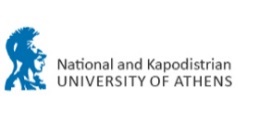 7
Ενδιαφέρον επιστημονικό αντικείμενο – Το επιστημονικό αντικείμενο των σπουδών σας φάνηκε ενδιαφέρον
Λόγοι που το καθιστούν ενδιαφέρον
Οι υποψήφιοι πέτυχαν σε τμήμα στο οποίο οι ίδιοι είχαν προσωπικό ενδιαφέρον 
Το ΕΚΠΑ εκπληρώνει τις προσδοκίες των φοιτητών όσον αφορά την παροχή ενός πλούσιου και ενδιαφέροντος προγράμματος σπουδών σε σχέση με το επιστημονικό αντικείμενο
 Η μέθοδος διδασκαλίας του επιστημονικού αντικειμένου
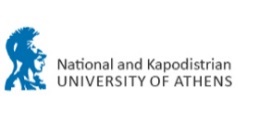 8
Ολοκληρωμένο πρόγραμμα σπουδών – Το πρόγραμμα που παρακολουθήσατε ήταν ολοκληρωμένο αναφορικά με το αντικείμενο των σπουδών σας
Λόγοι που το καθιστούν ολοκληρωμένο
Οι απόφοιτοι θεωρούν ότι ένα ολοκληρωμένο πρόγραμμα σπουδών είναι ένα πρόγραμμα που παρέχει ένα εύρος βασικών γνώσεων ενώ κατά τα τελευταία έτη προσφέρει την ανάλογη εξειδίκευση βάσει των κατευθύνσεων.  
Επίσης, ένα ολοκληρωμένο πρόγραμμα σπουδών είναι αυτό που συνδέει τη θεωρία με την πράξη.
 Οι απόφοιτοι που διαφωνούν θα ήθελαν την απόκτηση μεγαλύτερης εξειδίκευσης κατά τα τελευταία έτη σπουδών καθώς και την απόκτηση σε μεγαλύτερο βαθμό εφαρμοσμένης γνώσης. 
Τρόποι βελτίωσης
Η δυνατότητα επιλογής κατευθύνσεων, η διενέργεια εργασιών που θα εμπεριέχουν μεγάλη προσομοίωση ως προς τις πραγματικές συνθήκες εργασίας καθώς και η διενέργεια πρακτικής άσκησης θα βοηθήσουν προς αυτή την κατεύθυνση.
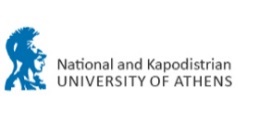 9
Επίπεδο δυσκολίας σπουδών – Ποια η γνώμη σας αναφορικά με το επίπεδο δυσκολίας των σπουδών σας;
Λόγοι που καθιστούν το επίπεδο δυσκολίας των σπουδών υψηλό 
Ο όγκος της ύλης και η αφομοίωση ενός μεγάλου όγκου πληροφοριών
 Σε ορισμένες περιπτώσεις, το ίδιο το αντικείμενο των σπουδών 
Θετικά αποτελέσματα
Οι απόφοιτοι αναγνωρίζουν θετικά μαθησιακά αποτελέσματα όπως η απόκτηση υψηλής επιστημονικής γνώσης καθώς και η ανάπτυξη κριτικής σκέψης
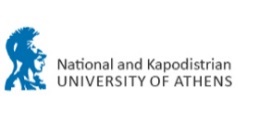 10
Ανάπτυξη δεξιοτήτων – Σε ποιο βαθμό αναπτύξατε τις ακόλουθες δεξιότητες;
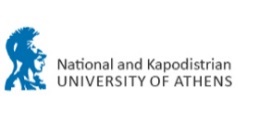 11
Δράσεις για ανάπτυξη δεξιοτήτων.
Υποβολή/παρουσίαση εργασιών, διεξαγωγή debate ώστε οι συμμετέχοντες να αναπτύξουν την ικανότητα της προφορικής επικοινωνίας όσο και της επιδραστικότητας τους μέσω της ανάπτυξης κατάλληλων επιχειρημάτων. 
Ενσωμάτωση μαθημάτων και από άλλες σχολές έτσι ώστε οι φοιτητές να έχουν τη δυνατότητα να έρθουν σε επαφή και με άλλα επιστημονικά πεδία όπως επίσης και να τους δοθεί η δυνατότητα συνεργασίας με φοιτητές αυτών των τμημάτων. Αυτό θα τους βοηθήσει να αναπτύξουν την ικανότητα συνεργασίας με άλλες ειδικότητες.  
Μεγαλύτερη ένταξη σύγχρονων τεχνολογικών εφαρμογών στα υπάρχοντα μαθήματα και αναβάθμιση τεχνολογικού εξοπλισμού έτσι ώστε να υπάρχει μεγαλύτερη διεπαφή μεταξύ επιστήμης και τεχνολογίας. 
Ενίσχυση διεξαγωγής σεμιναρίων που αναπτύσσουν τη δεξιότητα της αποτελεσματικής χρησιμοποίησης βασικών τεχνολογικών εφαρμογών οι οποίες είναι απαραίτητες για κάθε απόφοιτο.
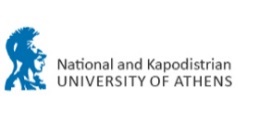 12
Απόκτηση μεταπτυχιακού – Λόγοι απόκτησης
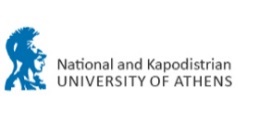 13
Επιλογή ΕΚΠΑ για απόκτηση μεταπτυχιακού – Λόγοι επιλογής
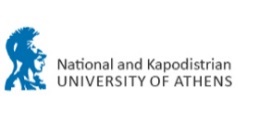 14
Οι σπουδές αποτέλεσαν καλή βάση για την είσοδο στην αγορά εργασίας
Λόγοι και παράγοντες που καθιστούν τις σπουδές των αποφοίτων του ΕΚΠΑ ως καλή βάση για είσοδο στην αγορά εργασίας 
Οι υψηλές και επικαιροποιημένες επιστημονικές γνώσεις που λαμβάνουν κατά τη διάρκεια των σπουδών
 Το κύρος και η φήμη του ΕΚΠΑ βοηθά τους αποφοίτους να επιλεχθούν σε θέσεις εργασίας
Επιπλέον οι σπουδές βοηθούν στο να μάθουν γρήγορα το αντικείμενο της εργασίας και να είναι αποτελεσματικοί
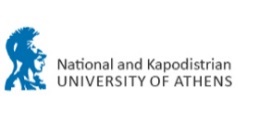 15
Απόκτηση πρακτικών γνώσεων και μεθόδων (τεχνικές συνέντευξης, δόμηση βιογραφικού, συμπλήρωση τεστ προσωπικότητας και ικανοτήτων) ώστε  οι απόφοιτοι να είναι καλοί υποψήφιοι στην αγορά εργασίας.
Απόκτηση πρακτικών γνώσεων
Οι απόφοιτοι θεωρούν ότι η απόκτηση πρακτικών γνώσεων που θα τους βοηθούσε να προετοιμαστούν κατάλληλα κατά τη διαδικασία αίτησής τους σε θέσεις εργασίας και θα τους έκανε καλύτερους υποψήφιους στην αγορά.
Απαιτούμενες ενέργειες για απόκτηση πρακτικών γνώσεων 
Ενδυνάμωση παροχής υπηρεσιών στους φοιτητές του ΕΚΠΑ σχετικά με τη δόμηση του βιογραφικού τους και συνοδευτικής επιστολής, τη διεξαγωγή συνεντεύξεων, τη χρησιμοποίηση των κοινωνικών δικτύων (π.χ linkedin) ως εργαλεία marketing, αλλά και την επαφή τους με μεθόδους και εργαλεία επιλογής και αξιολόγησης προσωπικού.
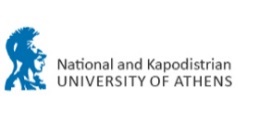 16
Πληροφόρηση επιλογών καριέρας
Πηγές πληροφόρησης επιλογών
Καθηγητές 
Κοινωνικό δίκτυο 
Απαιτούμενες ενέργειες για πληροφόρηση επιλογών καριέρας 
Ενίσχυση της επαφής των φοιτητών με το γραφείο διασύνδεσης
Ενίσχυση των υπηρεσιών επαγγελματικού προσανατολισμού
Ανάπτυξη δυναμικού portal ενημέρωσης για ευκαιρίες πρακτικής άσκησης/καριέρας
Διοργάνωση εκδηλώσεων με συμμετοχή εταιριών
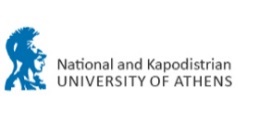 17
Απασχόληση αποφοίτων
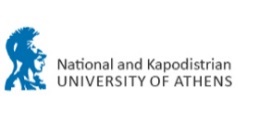 18
Τομείς απασχόλησης
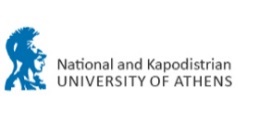 19
Συνάφεια πρώτης εργασίας και πτυχίου – Χρόνος αναζήτησης πρώτης εργασίας
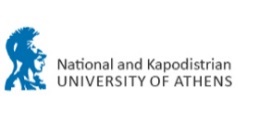 20
Ετεροαπασχόληση – Απαιτητό πτυχίο από τον τωρινό εργοδότη
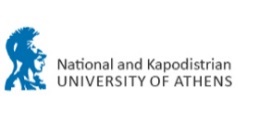 21
Ικανοποίηση από την εργασία
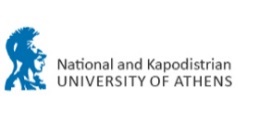 22
Άνεργοι - Λόγοι ανεργίας – Χρόνος ανεργίας
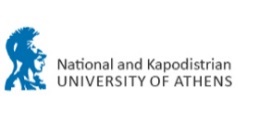 23
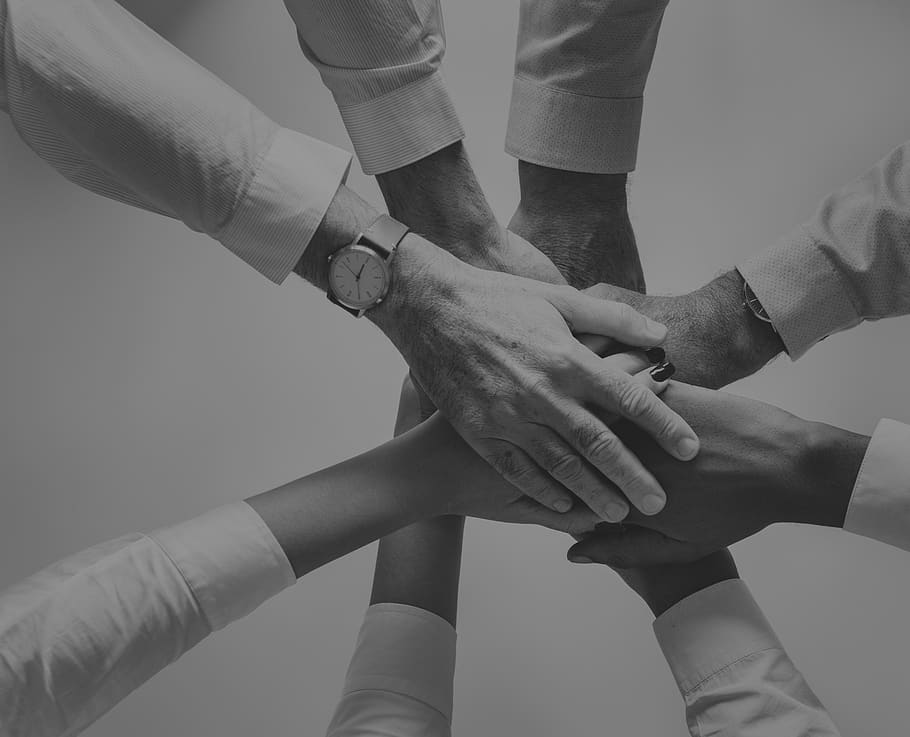 Greek Branches
Headquarters: 2, Eleftheriou Venizelou Avenue, 17676 Kallithea, Attica, Tel. (+30) 210 7200000, os@icap-os.com
Northern Greece Branch: Cosmos Offices, 5 Ag.Georgiou Str., Patriarchiko Pylaias, 57001 Thessaloniki, Tel. (+30) 2310 505800, fgeorgiadis@icap-ps.com
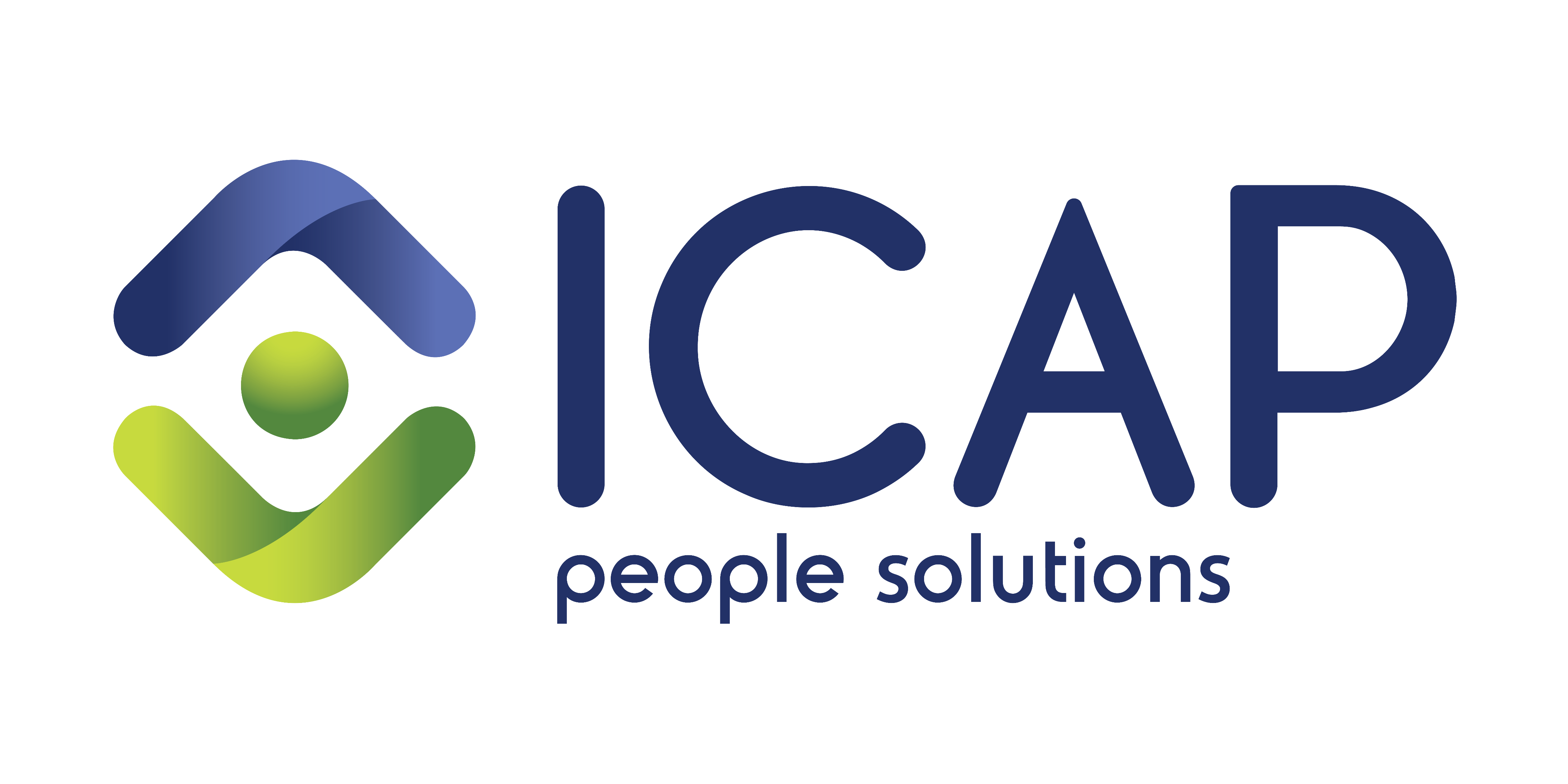